แนวทางการดำเนินการเรื่องร้องเรียนเกี่ยวกับการฝ่าฝืนประมวลจริยธรรมข้าราชการพลเรือน การไม่ปฏิบัติตามข้อบังคับว่าด้วยจรรยาข้าราชการ กรมอนามัย พ.ศ. 2563 และการทุจริตและประพฤติมิชอบของเจ้าหน้าที่ กรมอนามัย
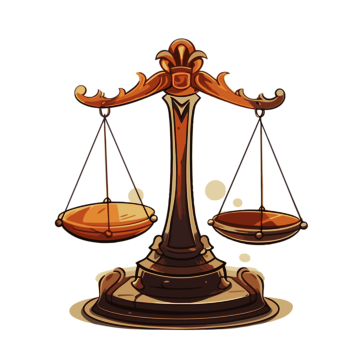 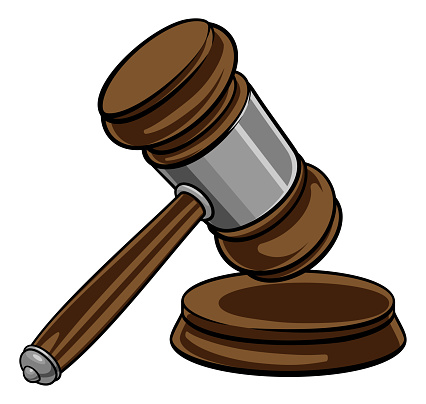 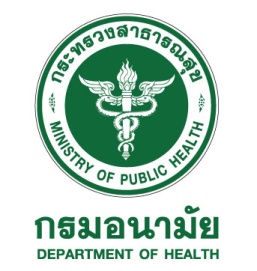 แนวทางการดำเนินการเรื่องร้องเรียนเกี่ยวกับการฝ่าฝืนประมวลจริยธรรมข้าราชการพลเรือน การไม่ปฏิบัติตามข้อบังคับว่าด้วยจรรยาข้าราชการ กรมอนามัย พ.ศ. 2563 และการทุจริตและประพฤติมิชอบของเจ้าหน้าที่ กรมอนามัย
ตามประมวลจริยธรรมข้าราชการพลเรือน (ประกาศ ณ วันที่ 7  พฤษภาคม พ.ศ. 2564) โดยที่รัฐธรรมนูญแห่งราชอาณาจักรไทย พุทธศักราช 2560 มาตรา 36  วรรค 3 บัญญัติให้รัฐพึงจัดให้มีมาตรฐานทางจริยธรรม เพื่อให้หน่วยงานของรัฐใช้เป็นหลักในการกำหนดประมวลจริยธรรมสำหรับเจ้าหน้าที่ของรัฐในหน่วยนั้นๆ และ มติคณะรัฐมนตรี เมื่อวันที่ 27 มีนาคม 2561 เรื่อง มาตรการป้องกันและปราบปรามการทุจริตและประพฤติชอบ ซึ่งให้ส่วนราชการ รัฐวิสาหกิจ และหน่วยงานของรัฐถือปฏิบัติอย่างเคร่งครัด และให้ใช้กับกรณีที่เจ้าหน้าที่ของรัฐมีความผิดเพราะปฏิบัติหรือละเว้นการปฏิบัติหน้าที่จนเกิดความเสียหายแก่ทางราชการ และ มาตรการการดำเนินการกรณีข้าราชการฝ่าฝืนจริยธรรมหรือไม่ปฏิบัติตามประมวลจริยธรรมข้าราชการพลเรือนและข้อกำหนดจริยธรรมของส่วนราชการ (ตามหนังสือสำนักงาน ก.พ. ที่ นร 1019.2/ว 1 ลงวันที่ 12 มกราคม 2566)
 	เพื่อรับข้อร้องเรียนการฝ่าฝืนประมวลจริยธรรมข้าราชการพลเรือน การไม่ปฏิบัติตามข้อบังคับว่าจรรยาข้าราชการกรมอนามัย พ.ศ. 2563 และการทุจริตและประพฤติมิชอบของเจ้าหน้าที่ในสังกัด กรมอนามัย จึงได้ดำเนินการจัดทำแนวทางการจัดการเรื่องร้องเรียน เพื่อให้การดำเนินการเกี่ยวกับการฝ่าฝืนประมวลจริยธรรมข้าราชการพลเรือน การไม่ปฏิบัติตามจรรยาข้าราชการและการทุจริตและประพฤติมิชอบของเจ้าหน้าที่กรมอนามัย มีประสิทธิภาพ ประสิทธิผล ถูกต้อง โปร่งใส ยุติธรรม และแก้ไขปัญหาของผู้ร้องเรียนได้
ขั้นตอนการปฏิบัติการ
1. ผู้ร้องเรียน แจ้งเรื่องการฝ่าฝืนประมวลจริยธรรมข้าราชการพลเรือน การไม่ปฏิบัติตามข้อบังคับว่าด้วยจรรยาข้าราชการ กรมอนามัย และการทุจริตและประพฤติมิชอบของเจ้าหน้าที่              กรมอนามัย ผ่านช่องทางการร้องเรียน
 	2. ช่องทางการร้องเรียน มีดังต่อไปนี้
 		1.1 กล่องรับความคิดเห็น/ข้อร้องเรียน กรมอนามัย
  		1.2 เอกสาร/มาติดต่อด้วยตนเอง ณ กลุ่มงานจริยธรรม
                           กรมอนามัย กระทรวงสาธารณสุข ถ.ติวานนท์ อ.เมือง จ.นนทบุรี 11000
 		1.3 เว็บไซต์ “ระเบียงคุณธรรม กรมอนามัย” 
 		1.4 Facebook  เครือข่ายจริยธรรม กรมอนามัย 
 		1.5 E – mail : ethics@anamai.mail.go.th
 		1.6 โทรศัพท์ 0 2590 4886
 	3. กลุ่มงานจริยธรรม รับเรื่องร้องเรียน
 		3.1 กลั่นกรองเรื่องร้องเรียนเบื้องต้น
	 	3.2 รายงานเรื่องร้องเรียนพร้อมทั้งพยานหลักฐาน (ถ้ามี) ต่อผู้มีอำนาจลงนามคำสั่งแล้วแต่กรณี ภายใน 7 วัน นับแต่วันที่ได้รับเรื่อง
         4. ผู้มีอำนาจลงนามคำสั่ง พิจารณาและให้ข้อสั่งการ ภายใน 30 วัน นับแต่วันที่ได้รับรายงาน
 	 	4.1 กรณีผู้มีอำนาจลงนามคำสั่งพิจารณาแล้วเป็นเรื่องที่ไม่เข้าข่ายรับพิจารณา ให้ยุติเรื่อง และให้กลุ่มงานจริยธรรมรายงานต่อคณะกรรมการจริยธรรมทราบ
 	 	4.2 กรณีฝ่าฝืนประมวลจริยธรรมข้าราชการพลเรือนการไม่ปฏิบัติตามข้อบังคับกรมอนามัยว่าด้วยจรรยาข้าราชการกรมอนามัย พ.ศ. 2563 ให้กลุ่มงานจริยธรรมดำเนินการตามข้อ 5
 		4.3 กรณีทุจริตและประพฤติมิชอบ ผิดวินัย และอื่นๆ ให้กลุ่มงานจริยธรรมรายงานต่อคณะกรรมการจริยธรรมรับทราบ
 		4.4 กลุ่มงานจริยธรรมแจ้งผู้ร้องเรียน
ขั้นตอนการปฏิบัติการ
(ต่อ)
5. เรื่องที่เข้าข่ายรับพิจารณา กรณีฝ่าฝืนประมวลจริยธรรมข้าราชการพลเรือนการไม่ปฏิบัติตามข้อบังคับกรมอนามัยว่าด้วยจรรยาข้าราชการกรมอนามัย พ.ศ. 2563 ดำเนินการภายใน 25 วัน
		5.1 กลุ่มงานจริยธรรมดำเนินการสืบสวนและสอบสวน รวมรวมข้อเท็จจริงและตรวจสอบพฤติการณ์
		5.2 สรุปและส่งเรื่องให้คณะกรรมการจริยธรรมพิจารณา         
         6. คณะกรรมการจริยธรรม พิจารณาและตรวจสอบข้อเท็จจริง และเสนอความเห็นต่อผู้มีอำนาจลงนามคำสั่ง แล้วแต่กรณี ดำเนินการภายใน 20 วัน		
 	7. ผู้มีอำนาจลงนามคำสั่ง พิจารณา ภายใน 3 วัน
 		7.1 กรณีไม่มีความผิด ยุติเรื่อง และให้กลุ่มงานจริยธรรมรายงานต่อคณะกรรมการจริยธรรมรับทราบ
 		7.2 กรณีมีความผิด แล้วแต่กรณี พิจารณาและสั่งลงโทษทางจริยธรรม ดังนี้
 			- ว่ากล่าวตักเตือน
 			- สั่งให้ผู้นั้นได้รับการพัฒนา
 			- ทำทัณฑ์บนเป็นหนังสือ
 			- ดำเนินการตามมาตรการทางการบริหาร เช่น การสับเปลี่ยนหมุนเวียนงาน การย้ายไปปฏิบัติหน้าที่อื่น
		7.3 กลุ่มงานจริยธรรมแจ้งผู้ร้องเรียน
 	8. กลุ่มงานจริยธรรม รายงานสั่งลงโทษทางจริยธรรมไปยังสำนักงาน ก.พ.  ภายใน 2 วัน
 	9. กลุ่มงานจริยธรรม รายงานต่อคณะกรรมการจริยธรรมรับทราบ  ภายใน 3 วัน
	10. กลุ่มงานจริยธรรมบันทึกข้อมูลในระบบงานบุคลากร และแจ้งกลุ่มทะเบียนประวัติและบำเหน็จความชอบ เพื่อบันทึกข้อมูลในทะเบียนประวัติ แล้วแต่กรณี ทั้งนี้ให้ดำเนินการทันที
กระบวนการจัดการเรื่องร้องเรียน
ผู้ร้องเรียน แจ้งเรื่องการฝ่าฝืนประมวลจริยธรรมข้าราชการพลเรือน การไม่ปฏิบัติตามข้อบังคับว่าด้วยจรรยาข้าราชการ กรมอนามัย และการทุจริตและประพฤติมิชอบของเจ้าหน้าที่ กรมอนามัย ผ่านช่องทางการร้องเรียน
1
 กล่องรับความคิดเห็น/ข้อร้องเรียน กรมอนามัย
 เอกสาร/มาติดต่อด้วยตนเอง ณ กลุ่มงานจริยธรรม
 กรมอนามัย กระทรวงสาธารณสุข ถ.ติวานนท์ อ.เมือง จ.นนทบุรี 11000
 เว็บไซต์ “ระเบียงคุณธรรม กรมอนามัย” 
 Facebook  เครือข่ายจริยธรรม กรมอนามัย 
 E – mail : ethics@anamai.mail.go.th
 โทรศัพท์ 0 2590 4886
2
กลุ่มงานจริยธรรม รับเรื่องร้องเรียน
     กลั่นกรองเรื่องร้องเรียนเบื้องต้น
      รายงานเรื่องร้องเรียนพร้อมทั้งพยานหลักฐาน (ถ้ามี) ต่อผู้มีอำนาจลงนามคำสั่ง แล้วแต่กรณีภายใน 7 วัน นับแต่วันที่ได้รับเรื่อง
ระยะเวลาดำเนินการ 7 วัน
3
กระบวนการจัดการเรื่องร้องเรียน
4
ระยะเวลาดำเนินการ 30 วัน
ผู้มีอำนาจลงนามคำสั่งพิจารณาและให้ข้อสั่งการ ภายใน 30 วันนับตั้งแต่วันที่ได้รับรายงาน
เรื่องที่ไม่เข้าข่ายรับพิจารณา
ยุติเรื่อง
กลุ่มงานจริยธรรมแจ้งผู้ร้องเรียนทราบ
ก
เรื่องที่เข้าข่ายรับพิจารณา
กรณีฝ่าฝืนประมวลจริยธรรมข้าราชการพลเรือนการไม่ปฏิบัติตามข้อบังคับกรมอนามัยว่าด้วยจรรยาข้าราชการกรมอนามัย พ.ศ. 2563
กรณีทุจริตและประพฤติมิชอบ ผิดวินัย และอื่นๆ
ก
ระยะเวลาดำเนินการ 25 วัน
กลุ่มงานจริยธรรม 
กลุ่มงานจริยธรรมดำเนินการสืบสวนและสอบสวน รวมรวมข้อเท็จจริงและตรวจสอบพฤติการณ์สรุปและส่งเรื่องให้คณะกรรมการจริยธรรมพิจารณา
5
เครื่องหมาย
         หมายถึง จุดเชื่อมต่อหน้าถัดไป

           หมายถึง  จุดเชื่อมต่อขั้นตอน
A
A
ก
กระบวนการจัดการเรื่องร้องเรียน
A
ระยะเวลาดำเนินการ 20 วัน
คณะกรรมการจริยธรรม พิจารณาและตรวจสอบข้อเท็จจริง และเสนอความเห็นต่อผู้มีอำนาจลงนามคำสั่ง แล้วแต่กรณี
6
ผู้มีอำนาจลงนามคำสั่งพิจารณา
กลุ่มงานจริยธรรมแจ้งผู้ร้องเรียนทราบ
ยุติเรื่อง
7
ระยะเวลาดำเนินการ 3 วัน
ก
มีความผิด
กรณีมีความผิด แล้วแต่กรณี พิจารณาและสั่งลงโทษทางจริยธรรม  - ว่ากล่าวตักเตือน
 - สั่งให้ผู้นั้นได้รับการพัฒนา
 - ทำทัณฑ์บนเป็นหนังสือ
 - ดำเนินการตามมาตรการทางการบริหาร
เครื่องหมาย
         หมายถึง จุดเชื่อมต่อหน้าถัดไป

           หมายถึง  จุดเชื่อมต่อขั้นตอน
A
ก
กระบวนการจัดการเรื่องร้องเรียน
ระยะเวลาดำเนินการ 2 วัน
กลุ่มงานจริยธรรม รายงานสั่งลงโทษทางจริยธรรมไปยังสำนักงาน ก.พ.
8
ระยะเวลาดำเนินการ 3 วัน
กลุ่มงานจริยธรรม รายงานต่อคณะกรรมการจริยธรรม
9
ก
ระยะเวลาดำเนินการ ทันที
 กลุ่มงานจริยธรรม บันทึกข้อมูลในระบบงานบุคลากร
 กลุ่มทะเบียนประวัติและบำเหน็จความชอบ บันทึกข้อมูลในทะเบียนประวัติ แล้วแต่กรณี
10
เครื่องหมาย
         หมายถึง จุดเชื่อมต่อหน้าถัดไป

           หมายถึง  จุดเชื่อมต่อขั้นตอน 
หมายเหตุ
 ทั้งนี้ระยะเวลาการดำเนินการเรื่องร้องเรียนเกี่ยวกับกรณีฝ่าฝืนประมวลจริยธรรมข้าราชการพลเรือนการไม่ปฏิบัติตามข้อบังคับกรมอนามัยว่าด้วยจรรยาข้าราชการกรมอนามัย พ.ศ. 2563 และการทุจริตและประพฤติมิชอบของเจ้าหน้าที่กรมอนามัย ให้เป็นไปตามมาตรา 49 แห่งพระราชบัญญัติจัดตั้งศาลปกครองและวิธีพิจารณาคดีปกครอง พ.ศ.2542
A
ก
จัดทำโดย
กลุ่มงานจริยธรรม
กองการเจ้าหน้าที่
กรมอนามัย
กระทรวงสาธารณสุข
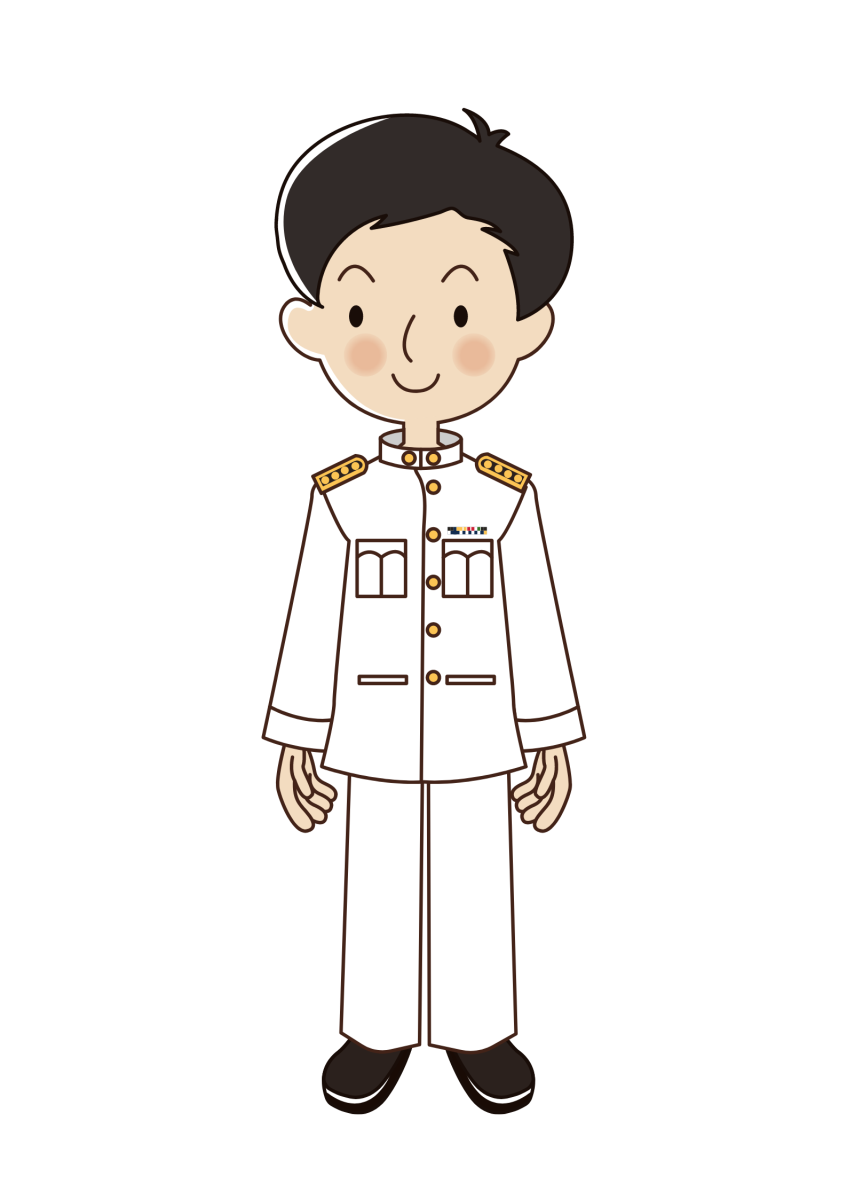 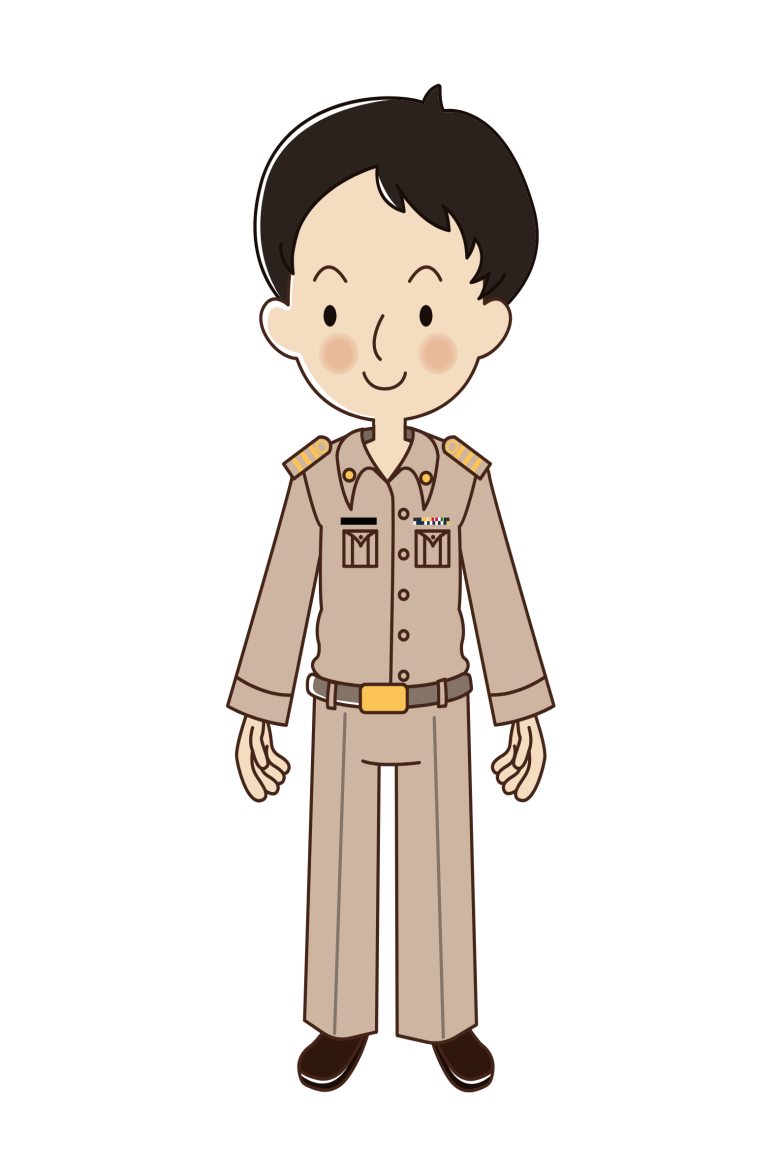 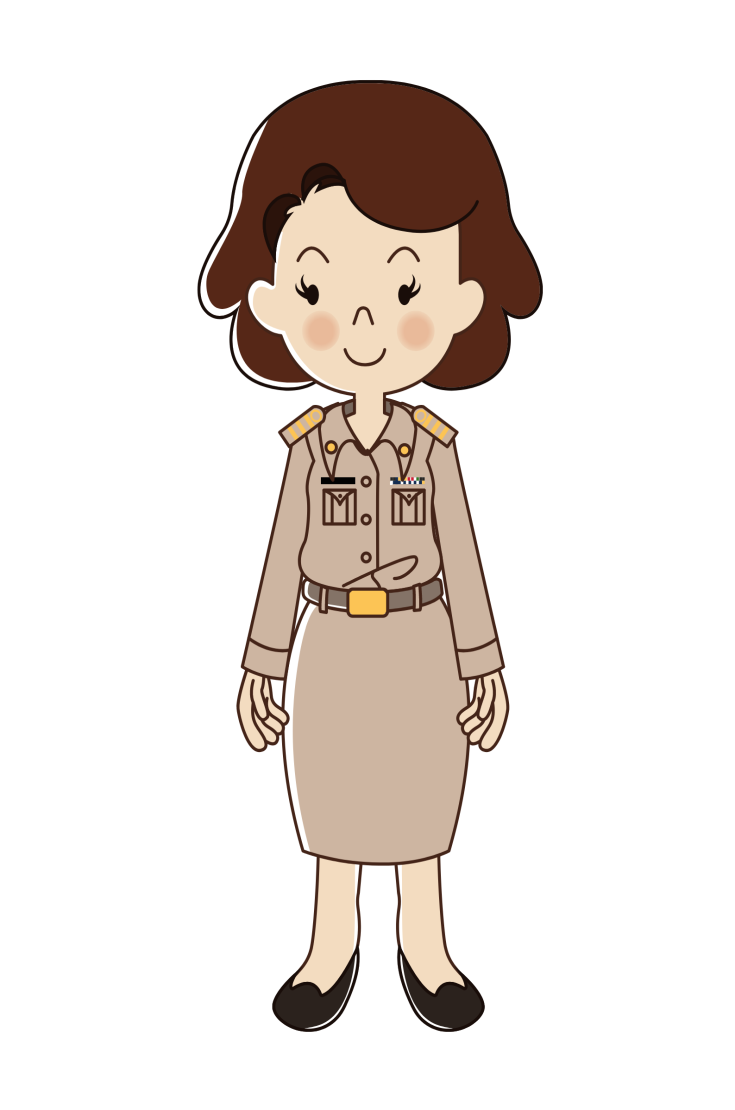 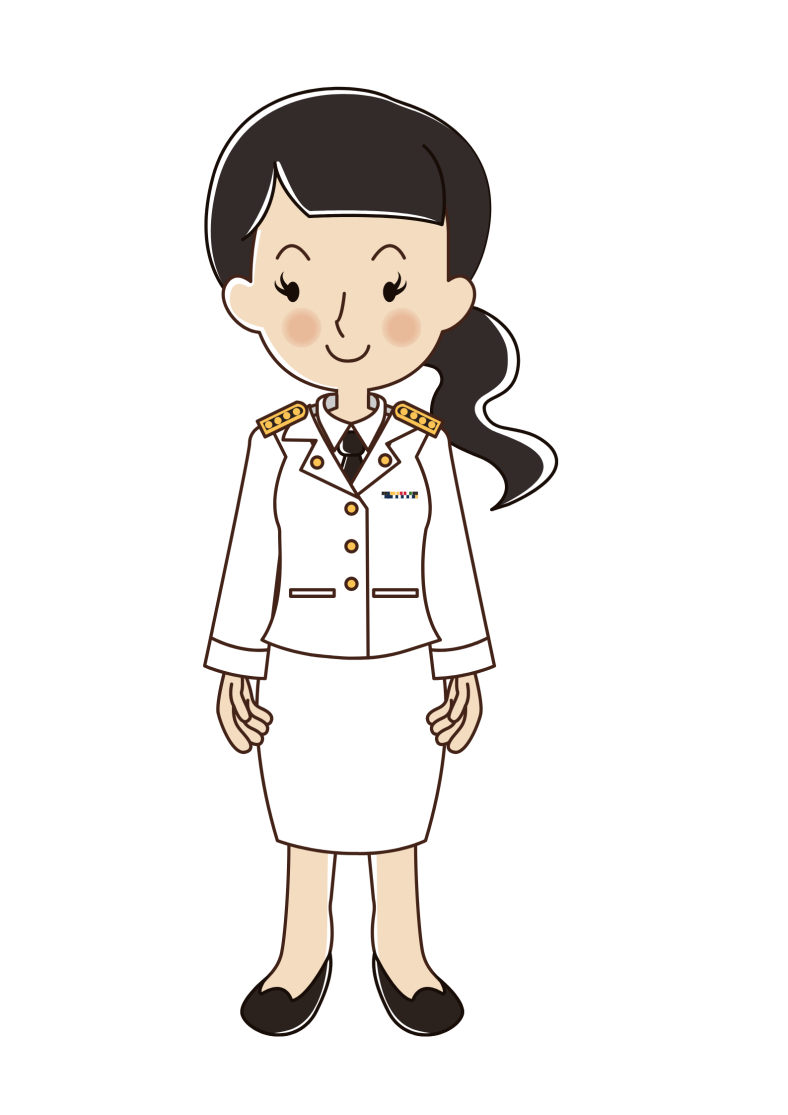